Учитель - логопед
Бобрикова 
Инна Алексеевна
МБОУ СШ №21
Рекомендации логопеда для родителей.
Логопедический кабинет находится в правом крыле первого этажа.Время консультаций:четверг с 16:00 до 17:00
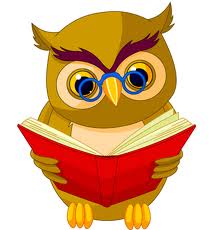 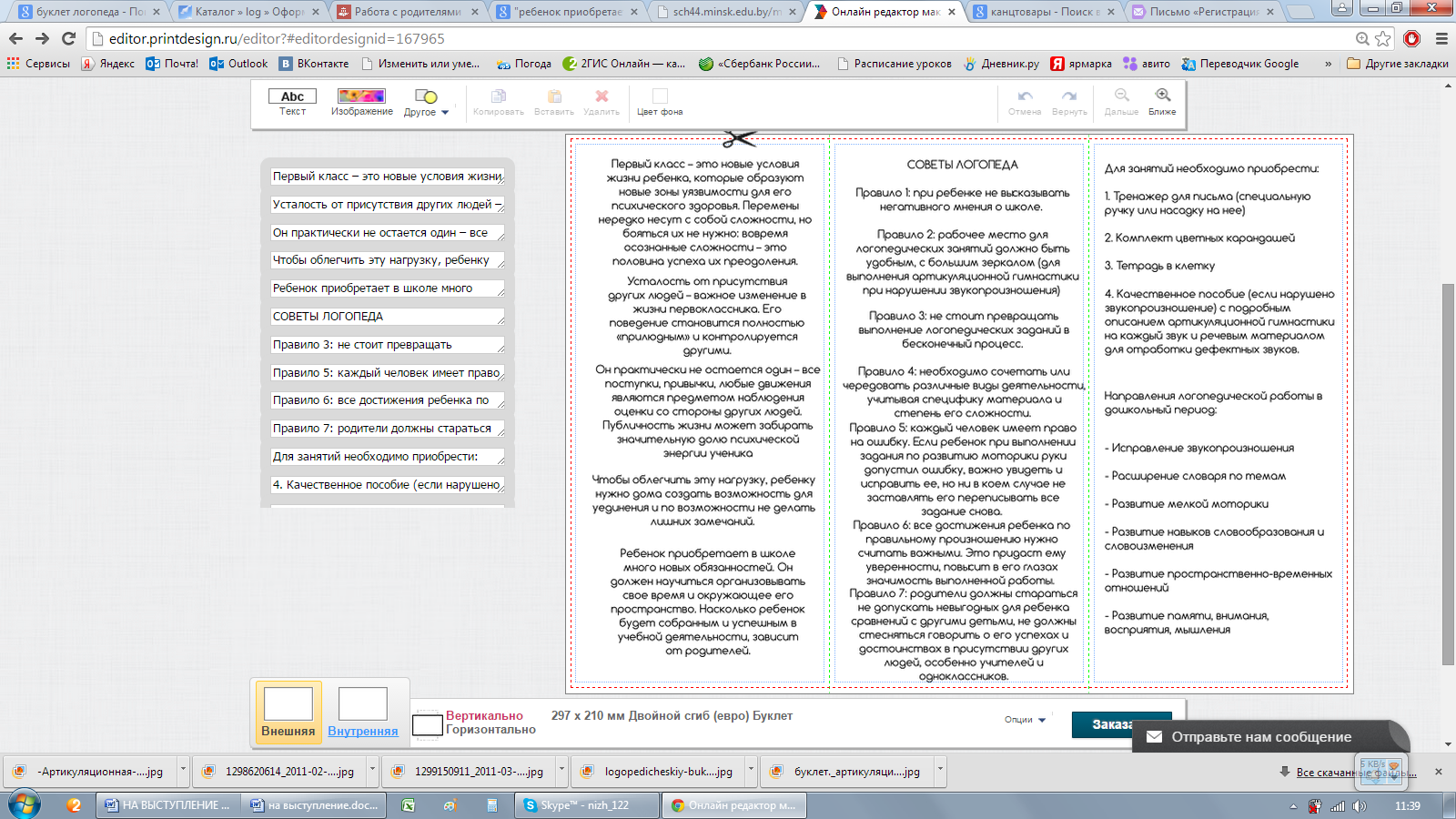